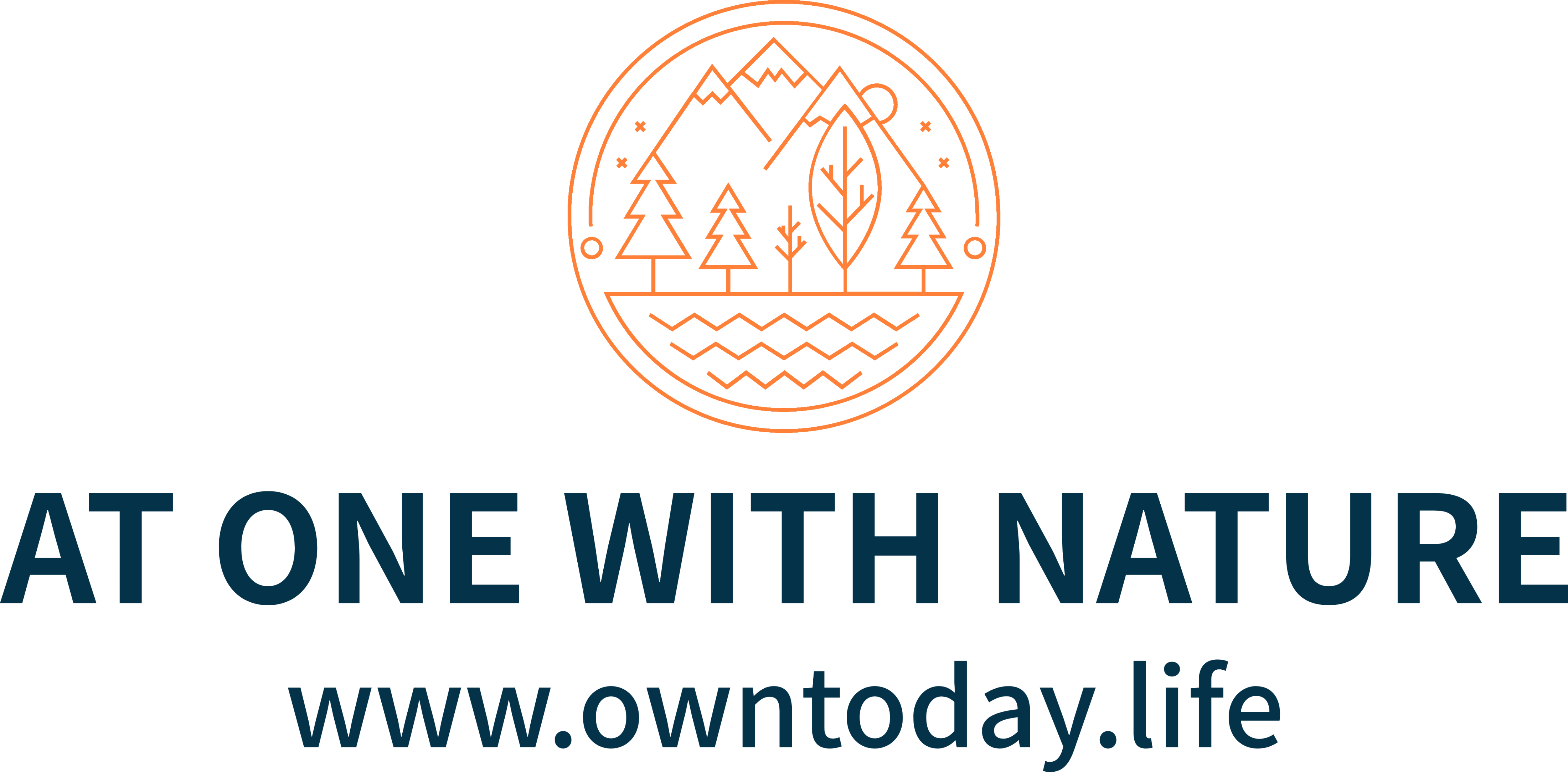 How to support an individual in a Mental Health Crisis (via social media or mobile device)
At any point, if you feel there is a serious risk of harm to the person in crisis, or others, call 999. 
Where possible, be open and transparent about this, and emphasise that the person in crisis’ safety and wellbeing are your priority.
Listen and Reassure
Thoroughly read what the person is typing. When responding, repeat back, in their own words, what is being said. Reassure them that you are listening.  This may help the person feel heard and understood and reduce the intensity of the crisis.
Risk Assess
Whilst interacting be aware of whether the person is communicating an intention to harm themselves or have done so. If this is the case, immediately call 999 and, if possible, make people with them, or nearby, aware.
Open a dialogue
Encourage the person to explain what is happening. Use open questions as much as possible and do not use leading statements.
Remain Calm
A person in crisis will, likely, be hyper-aroused and emotionally reactive, so avoid become over-stimulated by your own fear and anxiety. Take slow, deep breaths before responding
Support/
Signpost?
If the person remains distressed, then ask if there is anyone you can offer to contact for support (friend, family member, GP, Mental Health Team) If not then it may be necessary to support them to contact crisis line or mental health service or the emergency services.
ALWAYS OBTAIN CONSENT TO CONTACT AND ABOUT WHAT DETAILS YOU CAN SHARE
Be Here, Now
Focus on the present situation. Encourage the person to attend to nothing else but this moment in time. 
Tell them to take slow, deep breaths. 
Box breathing is helpful because it requires attention to the count. (In for 4sec, Hold for 4 secs and out for 4 secs – repeat 4 times)and may help the individual become more present and grounded.
Don’t Judge
Remain neutral in your language and avoid injecting personal opinions into your speech. If you have shared experience(s) then empathy can help but don’t devalue their personal experience.
Be Patient
It may be difficult for a person in crisis to communicate what they need or want. 
Offer care and empathy but allow them time and space to verbalise their thoughts and feelings.
Check-In Yourself
It can be very distressing for you so take time to check-in with how you are feeling and talk to someone about what has happened.
Samaritans: Call 116 123	ASSISTLine: Call 0800 6895652	      CALM: Call 0800 585858	Shout: Text Shout to 85258
Nottinghamshire Healthcare NHS Foundation Trust 24/7 Helpline: Call 0808 1963779	NHS Direct: Call 111	Emergency Services: Call 999